ΘΕΩΡΗΤΙΚΟ ΠΛΑΙΣΙΟ ΤΗΣ ΒΙΩΜΑΤΙΚΗΣ ΜΕΘΟΔΟΥ
Η σύγχρονη εκδοχή της Βιωματικής Παιδαγωγικής
“Experience is not what happens to a man;
it is what a man does with it” 

Aldous Huxley(1932)
Η Βιωματική Παιδαγωγική θεωρεί ότι σκοπός της εκπαίδευσης είναι να καταστήσει 
τους μαθητές ικανούς να διαχειρίζονται, ατομικά και συλλογικά, με αυτονομία, δημιουργικότητα, κριτική στάση, αποτελεσματικότητα και ευθύνη τις προσωπικές, μαθησιακές και κοινωνικές καταστάσεις. 
Μέσω της αυτονομίας, της κριτικής στάσης, της ευθύνης και της αποτελεσματικότητας η Βιωματική Παιδαγωγική επιδιώκει να διασφαλίσει μία διαλεκτική σχέση μεταξύ

 (α) του ατομικού αυτο-καθορισμού και της κοινωνικής ευθύνης και 
 (β) της κοινωνικής συνέχειας και της κοινωνικής αλλαγής.


Ενεργοποιεί τους μαθητές για να αποκτήσουν και να επεξεργασθούν πολλές και ποικίλες εμπειρίες, διότι πιστεύουν ότι με αυτό τον τρόπο συμβάλλουν αποτελεσματικά στη μάθηση και την ανάπτυξη των μαθητών
 Στον δασκαλικό μονόλογο περί του κόσμου, που επικρατεί στο παραδοσιακό σχολείο, η Βιωματική Παιδαγωγική αντιπαραθέτει 

(α) τη διδακτική εστίαση στις μαθητικές εμπειρίες που προέρχονται από τον ίδιο τον κόσμο και αφορούν, μεταξύ άλλων, τις ανάγκες, τις απορίες, τα προβλήματα, τις ανησυχίες και τις σχέσεις των 
μαθητών και 

(β) τη δράση των μαθητών πάνω σε αυτές 

                                                                                                                   (Bank, 1991:205 Reynolds andVince, 2007
Συνώνυμα Βιωματικής Μάθησης 

Στην παιδαγωγική βιβλιογραφία απαντώνται εναλλακτικοί όροι που συναρτώνται 
άμεσα ή ταυτίζονται εν πολλοίς ως προς το θεωρητικό υπόβαθρο και τις πρακτικές 
με τη Βιωματική Μάθηση (experiential learning). 
Τέτοιοι είναι, για παράδειγμα, οι όροι 

ανακαλυπτική μάθηση (discovery learning , βλ. Anthony, 1973; Bruner, 1961), 

μάθηση μέσω επίλυσης προβλημάτων (problem-based learning, βλ. Barrows and Tamblyn, 1980; Schmidt,1983), 

διερευνητική μάθηση (inquiry learning βλ. Papert,1980; Rutherford, 1964) 

εποικοδομιστική μάθηση (constructivist learning , βλ. Jonassen, 1991; Steffe and Gale1995). 


Βασική παραδοχή όλων αυτών των προσεγγίσεων, που έχουν εφαρμοσθεί 
στη διάρκεια των πέντε τελευταίων δεκαετιών, είναι ότι οι μαθητές είναι 
δημιουργοί και όχι απλοί αποδέκτες της γνώσης
Ορισμός Βιωματικής Μάθησης

μπορούμε να ορίσουμε τη Βιωματική Μάθηση ως την ενεργητική προσέγγιση μάθησης η οποία: 

(α) προσφέρει στους μαθητές δυνατότητες συμμετοχής σε δραστηριότητες 
απόκτησης νέων ή/και ανάκλησης παλαιότερων πάσης φύσεως προσωπικών 
εμπειριών (αισθητηριακής, κοινωνικής, νοητικής, συναισθηματικής, 
πληροφοριακής/γνωσιακής, ηθικής, ψυχοκινητικής, καλλιτεχνικής, πολιτισμικής, 
περιβαλλοντικής, σωματικής, αξιακής, διακρατικής, επικοινωνιακής, εργασιακής, 
κατασκευαστικής, τεχνολογικής, αποκαλυπτικής, δημιουργικής, παραγωγικής, 
συνθετικής κλπ. φύσης) εστιασμένων σε συγκεκριμένο τομέα, 

(β) εμπλέκει τους μαθητές σε διαδικασίες συστηματικής επεξεργασίας των
ποικίλης φύσεως προσωπικών εμπειριών και δεδομένων για την επίτευξη 
εσωτερικής κατανόησής τους, 

(γ) στηρίζει τους μαθητές στη διαδικασία στοχαστικής εξέτασης των 
συμπερασμάτων τους, που αποτελεί τον πυρήνα της βιωματικής μάθησης, και 

(δ) ολοκληρώνει την εκπαιδευτική διαδικασία με την αξιοποίηση των νέων
γνώσεων που προέκυψαν για την κατανόηση και τη διαχείριση νέων καταστάσεων.
Η διαδικασία επεξεργασίας των εμπειριών είναι πολύπλοκη και δεν 
εξαντλείται στην απλή ανάκληση και περιγραφή των εμπειριών, αλλά περιλαμβάνει 
διαφορετικές φάσεις μεταξύ των οποίων συγκαταλέγονται και οι εξής: 

(α)Οικειοποίηση νέων εμπειριών και διαμόρφωση ερευνητικών ερωτημάτων, 
(β) Συστηματική παρατήρηση και καταγραφή δεδομένων σχετικών με τα ερευνητικά 
ερωτήματα , 
(γ)Διερευνητική αναζήτηση σχέσεων μεταξύ εμπειρικών και δεδομένων, 
(δ)Κοινωνική κριτική δεδομένων και σχέσεων σε τρία επίπεδα:
 1. εγώ και οι στάσεις μου, οι επιλογές μου και οι πρακτικές μου σε σχέση τα δεδομένα του εξεταζόμενου θέματος, 
2. ομάδες και οι στάσεις τους, οι επιλογές τους και οιπρακτικές τους σε σχέση με τα δεδομένα του θέματος και 
3. οι θεσμοί και οι στάσεις τους, οι επιλογές τους και οι πρακτικές τους σε σχέση με τα δεδομένα του θέματος 
(ε) Ολοκλήρωση διαδικασίας και απαρτίωση νέων γνώσεων με πράξεις που αξιοποιούν τις νέες γνώσεις στο άμεσο και στο ευρύτερο περιβάλλον.
7 φάσεις που απαρτίζουν μια βιωματική διδασκαλία 

A. Πρώτη Φάση: Οικειοποίηση Ολομέλειας με Θέμα και Προσδιορισμός 
Ερευνητικών Ερωτημάτων, Δράσεων και Χρονοδιαγραμμάτων
Β. Δεύτερη Φάση: Δράσεις Εξειδίκευσης Ερευνητικών Ερωτημάτων σε Υποερωτήματα και Εσωτερικής Οργάνωσης της Ομάδας 
Γ. Τρίτη Φάση: Δράσεις Ομάδων για Συλλογή Δεδομένων προς Απάντηση Ερευνητικών Ερωτημάτων
Δ. Τέταρτη Φάση: Δράσεις Ομάδων για Επεξεργασία Δεδομένων και Διατύπωση Συμπερασμάτων
Ε. Πέμπτη Φάση: Δράσεις Στοχαστικής Κριτικής Ατομικών, Ομαδικών και Θεσμικών Πρακτικών 
Στ. Έκτη Φάση: Δράσεις Εφαρμογής και Έμπρακτης Βελτιωτικής Παρέμβασης
1. Εφαρμογή νέας γνώσης σε παρόμοιες καταστάσεις
2. Δημιουργική αξιοποίηση νέας γνώσης σε διαφορετικά και ευρύτερα πλαίσια για σχεδιασμό και υλοποίηση έργων κλιμακούμενης δυσκολίας και πολυπλοκότητας. 
3. Αξιοποίηση νέας γνώσης για λήψη αποφάσεων πάνω σε διλημματικά ζητήματα που προβληματίζουν και διχάζουν
Ζ. Έβδομη Φάση: Παρουσίαση Ομαδικών Εργασιών στην Ολομέλεια της Τάξης
Αλφαβητάρι Βιωματικών Δράσεων 

Μαθητές Εμπλέκονται Ατομικά και Ομαδικά σε δραστηριότητες όπως οι παρακάτω:

• Αναγνωρίζουν αιτίες, αντιφάσεις, αποτελέσματα, ενδείξεις, επιχειρήματα, 
ιδέες κεντρικές, κίνητρα, λάθη, συγκρούσεις, σχέσεις, χαρακτηριστικά. 
• Αναζητούν αιτίες, αντιθέσεις, αξίες, αποτελέσματα απόψεις, δεδομένα, 
εναλλακτικές αιτίες/αποτελέσματα/κίνητρα/λύσεις, μεθοδολογίες, 
πρακτικές, προθέσεις, προτάσεις, συνθέσεις, σχέσεις, τεχνικές.
Αναλαμβάνουν δεσμεύσεις, δράσεις, επίλυση προβλημάτων/
διλημμάτων/συγκρούσεων, ευθύνες, παρεμβάσεις, πρωτοβουλίες, ρόλους,
• Αναλύουν αιτιώδεις σχέσεις σε αίτιο και αποτέλεσμα, αντιπαραθέσεις σε 
θέσεις και αντιθέσεις, στα επιχειρήματα στήριξης των θέσεων και των 
αντιθέσεων, αξίες, διαδικασίες στις φάσεις τους, έννοιες στα συστατικά τους 
στοιχεία, προβλήματα στα δεδομένα τους, μεθοδολογίες στα βήματά τους, 
μηχανήματα στα μέρη και τα εξαρτήματά τους, συλλογισμούς λογικούς στα 
μέρη τους, σύνολα στα δομικά τους μέρη, συστήματα, φυσικά στοιχεία, 
χημικές ενώσεις/ουσίες.
• Αναφέρουν αποτελέσματα, δικαιώματα, ευθύνες, κύρια σημεία, 
παραδείγματα, προϋποθέσεις, συνθήκες, σφάλματα, σχεδιασμούς, 
υποχρεώσεις, χαρακτηριστικά. 
• Αντιδιαστέλλουν αίτια από αποτελέσματα, ανάγκες από επιθυμίες, 
αφορμές από αιτίες, γεγονότα από απόψεις, δεδομένα από ζητούμενα, 
πρωτεύοντα από δευτερεύοντα, συγχεόμενες έννοιες.
Αντιλαμβάνονται αιτιώδεις, ιεραρχικές, λογικές και ταξινομικές σχέσεις, 
αλλαγές, αντιφάσεις, αξίες (αισθητικές, ηθικές, θρησκευτικές, κοινωνικές, 
πολιτικές, οικονομικές, περιβαλλοντικές, πολιτισμικές), αποτελέσματα, 
διαφορές, εναλλακτικές οπτικές, έννοιες, κίνητρα, λογικά σφάλματα 
λογικούς συλλογισμούς, , παραδοχές, συνεπαγωγές, σχέσεις. 

• Αξιολογούν αλλαγές, αξίες, αποτελέσματα, αποφάσεις, δράσεις, επιλογές, 
ιδιότητες, ικανότητες, κίνητρα, λύσεις, προθέσεις, προϊόντα, στάσεις, 
συμπεριφορές, σχέσεις. 

• Διατυπώνουν αντεπιχειρήματα, απόψεις, ενστάσεις, επιχειρήματα, θέσεις, 
κρίσεις, προβλέψεις, προτάσεις, συγκρίσεις, συμπεράσματα, υποθέσεις.

• Διερευνούν αλλαγές, αντιθέσεις, αντιλήψεις, αξίες (αισθητικές, ηθικές, 
θρησκευτικές, κοινωνικές, πολιτικές, οικονομικές, περιβαλλοντικές, 
πολιτισμικές), γεγονότα, διαδικασίες, εκτιμήσεις, εμπλοκές, επιπτώσεις, 
θέσεις, καταστάσεις, παράγοντες, προϋποθέσεις, στάσεις, σχέσεις, 
φαινόμενα. 

• Εντοπίζουν αιτίες, αντιφάσεις, ασάφειες, διλήμματα, ελλείψεις, ιδέες 
κεντρικές, κενά, κεντρικές έννοιες/ιδέες, κινδύνους, οπτικές, παραδοχές, 
πιθανότητες, πρακτικές, προβλήματα, προκαταλήψεις, συνέπειες, 
συνήθειες, συστήματα, σφάλματα, σχέσεις, υπόρρητες αντιλήψεις.
Εξηγούν αξιολογήσεις, απεικονίσεις, δείκτες, διαγράμματα, διαδικασίες, 
επιδράσεις, επιλογές, καταστάσεις, κείμενα, λειτουργίες, «μυστήρια», πλάνα 
δράσης, συστήματα, συσχετίσεις, υποθέσεις, φαινόμενα. 

• Επανεξετάζουν στοχαστικά αντιλήψεις τους, αξίες τους, αξιολογήσεις τους, 
εκτιμήσεις τους, επεξηγήσεις τους, επιλογές τους, ερμηνείες τους, 
μεθοδολογίες τους, πρακτικές τους, συνήθειές τους. 

• Επιλέγουν θέματα, θέσεις, μεθόδους, προσεγγίσεις, ρόλους, συνεργάτες, 
τεχνικές. 

• Επιχειρηματολογούν επικαλούμενοι αξίες, αρχές, αυθεντίες, δεδομένα, 
θεωρίες, λογική, παραδείγματα, συνέπειες, οφέλη ατομικά/κοινωνικά, 
πρακτικές.

• Ερμηνεύουν ενδείξεις, κείμενα, ρόλους καλλιτεχνικούς, σύμβολα, 
συναισθήματα, φαινόμενα.
• Ιεραρχούν αιτίες, ανάγκες, αξίες, βλάβες, δεδομένα, δράσεις, 
προτεραιότητες.

• Κατασκευάζουν αντικείμενα χρηστικά, εργαλεία, κουστούμια, μακέτες, 
μοντέλα, σκηνικά, συσκευές, χάρτες.

• Κοινοποιούν ανακαλύψεις, αποφάσεις, απόψεις, γνώσεις, διαπιστώσεις, 
εμπειρίες, θέσεις, οδηγίες, προτάσεις, στόχους, σχέδια δράσης.
• Μελετούν εικόνες, ευρήματα, κείμενα, μαθηματικά δεδομένα, μοτίβα, 
σχέδια. 

• Οριοθετούν αρμοδιότητες, δράσεις, έννοιες, ευθύνες, προβλήματα, 
ρόλους.

• Οργανώνουν δεδομένα, δράσεις, έρευνες, ομάδες, πολιτιστικές 
εκδηλώσεις, ρόλους, υλικά.

• Περιγράφουν αντιδράσεις, αντικείμενα, διαδικασίες, καταστάσεις, μοτίβα, 
ομάδες, οργανώσεις, πρόσωπα, συμπεριφορές, συναισθήματα, συστήματα, 
σχήματα, σχηματισμούς, φαινόμενα.

• Προβλέπουν αντιδράσεις, αποτελέσματα, δείκτες, εξελίξεις, κινδύνους, 
συμπεριφορές.
Συγκρίνουν αξίες, απεικονίσεις, αποτελέσματα, δεδομένα, δράσεις, 
έννοιες, επιλογές, λύσεις, μεγέθη, μοντέλα, μοτίβα, προτάσεις, στοιχεία, 
συστήματα, σχέσεις, σχηματισμούς.

• Συνεργάζονται ενδο-ομαδικά και δι-ομαδικά για σχεδιασμό και υλοποίηση 
κοινών δράσεων έρευνας και παρεμβάσεων .

• Συσχετίζουν κοινωνικές και φυσικές παραμέτρους μεταξύ τους και με τα 
αποτελέσματά τους. 

• Συνθέτουν καλλιτεχνικά έργα (γλυπτικά, εικαστικά, θεατρικά, μουσικά, 
φωτογραφικά, χορευτικά), σχήματα.

• Τεκμηριώνουν αξίες, απόψεις, γεγονότα, ερμηνείες, προβλέψεις, προτάσεις,
ΠΑΡΑΔΕΙΓΜΑ: Αγωγή Στοματικής Υγείας στο Σχολείο με Βιωματική Μάθηση
10 συνεδρίες (μαθήματα) στο σχολείο, ακολουθώντας τα παρακάτω στάδια: 

α) Καταιγισμός Ιδεών σε σχέση με θέματα στοματικής υγείας, με κύριο στόχο τον εντοπισμό των θεμάτων που 
απασχολούν τα παιδιά αυτής της ηλικίας, τους φόβους και τις ανησυχίες τους.

β) Ομάδες Εργασίας των μαθητών όπου κάθε ομάδα ανελάμβανε τη διερεύνηση κάποιου θέματος στοματικής 
υγείας, στα πλαίσια του μαθήματος και συμμετοχή σε εξωσχολικές δράσεις όπως π.χ. επίσκεψη σε οδοντιατρείο, σε 
supermarket π.χ για τη διερεύνηση της ποσότητας ζάχαρης που περιλαμβάνεται στα τρόφιμα κ.α.

γ) Παρουσίαση στην τάξη των ευρημάτων χρησιμοποιώντας διάφορους τρόπους όπως αφίσες, τραγούδια, 
θεατρικά δρώμενα, παρουσίαση στον υπολογιστή, χειροτεχνίες κ.α. 

δ) Συζήτηση στην τάξη με στόχο την έκφραση των απόψεων των μαθητών σχετικά με τα ευρήματα της ομάδας 
εργασίας καθώς και των συναισθημάτων που μπορεί να έχουν οι μαθητές για τα θέματα αυτά, σημαντικότατο στάδιο 
για την εφαρμογή της βιωματικής.

ε) Επίσκεψη Οδοντιάτρου προκειμένου να διαλευκανθούν απορίες σε σχέση με την αιτιοπαθογένεια των νόσων 
του στόματος και την αντιμετώπισή τους.
ΠΑΡΑΔΕΙΓΜΑ :Μετουσιώνοντας μια επίσκεψη μαθητών στο Μουσείο Ζακύνθου σε βιωματική μάθηση
Α   Στον χώρο του σχολείου επιδιώκεται σε τρεις συναντήσεις να εξοικειωθούν οι
μαθητές με το εκπαιδευτικό πρόγραμμα και τον ιστορικό χωροχρόνο στον
οποίο εντάσσεται, καθώς και με τους ιστορικούς και καλλιτεχνικούς όρους
που θα χρησιμοποιηθούν στο πρόγραμμα.


Β      Κατά την επίσκεψη στο Μουσείο Ζακύνθου αξιοποιείται το παιχνίδι
«Εξερευνώντας το Μουσείο Ζακύνθου» με στόχο την περιήγηση στον χώρο
του μουσείου μέσα από ένα ελκυστικό και διαδραστικό περιβάλλον μάθησης.
(Παιχνίδι στο κινητό)


Γ       Μετά την επιστροφή στο σχολείο οργανώνεται από τους ίδιους τους
συμμετέχοντες μαθητές εκδήλωση στην οποία παρουσιάζεται το συνολικό
πρόγραμμα στους συμμαθητές τους, εκφράζοντας τις σκέψεις και τα
συναισθήματά τους από την εμπειρία τους στο μουσείο.
Το παιχνίδι στο κινητό

Οι μαθητές χωρίζονται σε ομάδες των 4 ατόμων. Στην κάθε ομάδα παρέχεται
από ένα κινητό τηλέφωνο με προεγκατεστημένη την εφαρμογή του παιχνιδιού.
Με την είσοδό τους στο μουσείο ξεκινάει το παιχνίδι. Περιλαμβάνει 30
ερωτήσεις, στις οποίες καλούνται οι μαθητές κάθε ομάδας να απαντήσουν με
στόχο να συγκεντρώσουν όσο το δυνατόν περισσότερους βαθμούς. Οι
ερωτήσεις, ακολουθώντας την κύρια διαδρομή του μουσείου, οδηγούν τις
ομάδες σε συγκεκριμένες αίθουσες, στις οποίες αναζητούν εκθέματα
προκειμένου να βρουν τη σωστή απάντηση, μέσα από μία βιωματική
ομαδοσυνεργατική δράση χωρίς άγχος και χρονικούς περιορισμούς
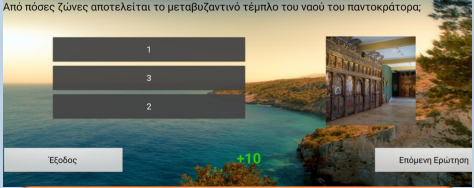 Οι μαθητές καλούνται:
να εξερευνήσουν, να παρατηρήσουν, να συγκρίνουν τα εκθέματα
να διαβάσουν τις λεζάντες
να ζητήσουν πληροφορίες από υπαλλήλους
να αναρωτηθούν, να επιλέξουν
ΟΦΕΛΗ:

Με δράσεις, παιγνιώδεις πρακτικές και με τη συνδρομή των νέων τεχνολογιών, οι μαθητές γνωρίζουν τις δύο μεγάλες Σχολές  Ζωγραφικής, την Κρητική και την Επτανησιακή και προσεγγίζουν την εξέλιξη της μεταβυζαντινής τέχνης και τις απαρχές της νεότερης, μέσα από τις επιρροές της δυτικής τέχνης στον χώρο των Επτανήσων.
Κατανοούν τι είναι ο μανιερισμός, το μπαρόκ, το ροκοκό, η αυγοτέμπερα και η ελαιογραφία, η φλαμανδική ζωγραφική, η φωτοσκίαση κ.ά.
Με δεδομένη τη θετική στάση των παιδιών προς τις Νέες Τεχνολογίες και την εξοικείωσή τους με τα ηλεκτρονικά παιχνίδια, μέσα από τη διαδικασία του παιχνιδιού αισθάνονται άνετα και απελευθερώνουν τις
αισθήσεις και τα συναισθήματά τους.
Το παιχνίδι συμβάλλει στην αφομοίωση της γνώσης και την όξυνση της σκέψης με τρόπο που συνδέει τη μάθηση με θετικά συναισθήματα.
Ταυτόχρονα βοηθάει να αναπτυχθούν κοινωνικές δεξιότητες, η συνεργατικότητα και ισχυρότεροι δεσμοί μεταξύ των μαθητών.
Τα περισσότερα από τα κορυφαία Πανεπιστημιακά Ιδρύματα στον κόσμο(Stanford University, Harvard
University, University of Oxford, Imperial College London, University of Chicago, University College London) συμπεριλαμβάνουν τη βιωματική μάθηση ως  στρατηγική εκπαίδευσης και διδασκαλίας.
Μορφές Βιωματικών μαθησιακών εκφάνσεων:

Προσομοίωση, ανασύσταση πραγματικών καταστάσεων
Παιχνίδι ρόλων, δύο-τρεις συμμετέχοντες διαδραματίζουν ρόλο σε μια συγκεκριμένη
κατάσταση και συνήθως  λαμβάνει χώρα και αντιστροφή  ρόλων
Κοινωνιόδραμα, μέθοδος που χρησιμοποιώντας τη δυναμική της ομάδας στοχεύει στην εξέλιξη 
των κοινωνικών ομάδων
Συγγραφή σεναρίου με προσωπική, αλυσιδωτή ή  ομαδική γραφή
Δραστηριότητες δημιουργικής έκφρασης, μετά την παρουσίαση έργου Τέχνης οι εκπαιδευόμενοι λόγω της
συναισθηματικής, νοητικής και ψυχικής ευαισθητοποίησης εκφράζουν βιωματικές εμπειρίες
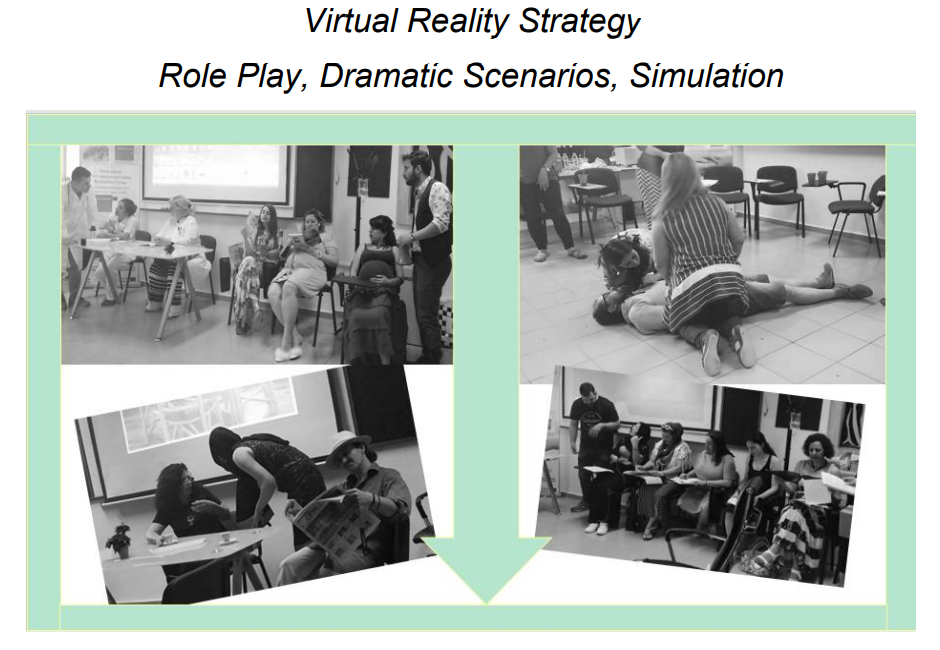 Βιωματικές εκπαιδευτικές τεχνικές στην εκπαίδευση
Παιχνίδια ρόλων
Μελέτη περίπτωσης
Μέθοδος “Project”
Αλληλοδιδασκαλία
Δραστηριότητες άμεσης εμπειρίας (αναζήτηση της γνώσης ενεργά, μέσα από 
δραστηριότητες άμεσης παρατήρησης σε μουσεία, επαγγελματικούς χώρους, εκθέσεις κ.α., με τη 
χρήση ερωτηματολογίων ή την διεξαγωγή συνεντεύξεων, μέσω έρευνας σε ιστορικά αρχεία, βιβλιοθήκες κ.α.)
Μελέτη Πεδίου (αφορά την μετάβαση από τη θεωρητική κατάρτιση εντός της αίθουσας διδασκαλίας, 
στην εμπειρική μάθηση σε εξωτερικά πεδία και μαθησιακά περιβάλλοντα- αλληλεπίδραση με το 
πραγματικό περιβάλλον.
Δραματοποίηση (Η Θεατροπαιδαγωγική ως εκπαιδευτική πρακτική εμπλουτίζει τη μαθησιακή διαδικασία με 
εφαρμογές από το χώρο του θεάτρου.) 
Δραστηριότητες δημιουργικής έκφρασης (υλοποιούνται σε ποικίλους χώρους, με σκοπό  την δια βίου μάθηση, 
την απελευθέρωση του εσωτερικού δυναμικού του ατόμου και 
την αλληλεπίδρασή του με τους άλλους-μουσεία, πολιτιστικά κέντρα, εργαστήρια, σχολές, σεμινάρια κ.α.
Πρακτική άσκηση
Εργαστηριακά μαθησιακά αντικείμενα
Εκπαιδευτικές επισκέψεις
ΑΣΚΗΣΕΙΣ ΓΙΑ ΕΞΟΙΚΕΙΩΣΗ ΜΕ ΤΗ ΒΙΩΜΑΤΙΚΗ ΜΕΘΟΔΟ
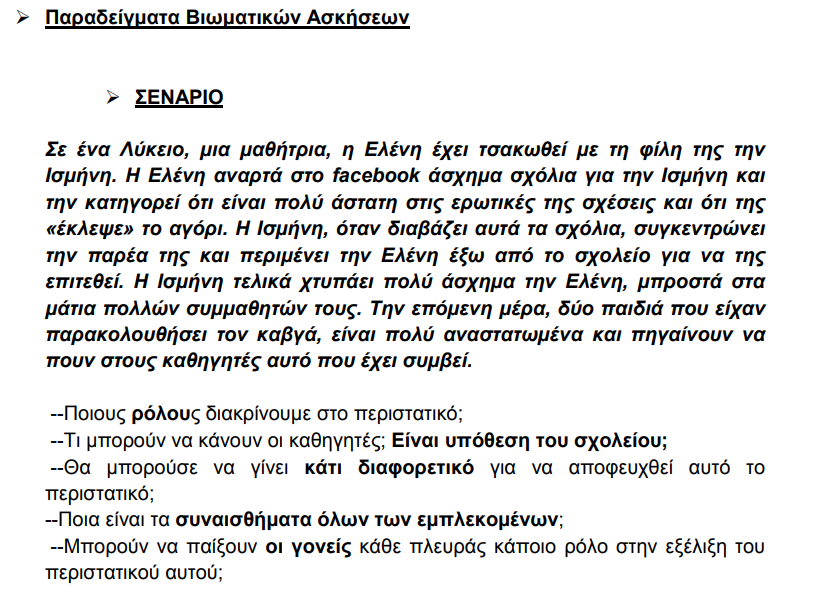 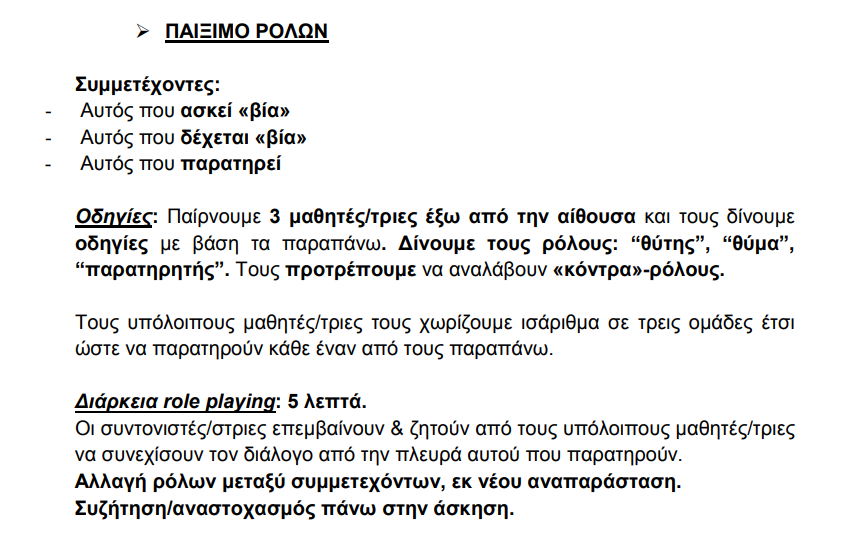